Integration Services
Creazione dei Package
Speaker
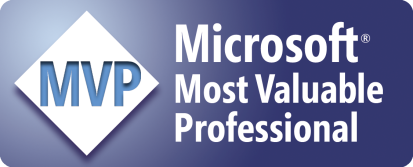 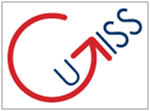 Davide Mauri
Consulente, speaker e trainer 	
disegno basi di dati, amministrazione, sviluppo, ottimizzazione, reporting, ETL e Business Intelligence
NET
Implementa soluzioni con SQL Server dalla versione 6.5
mentor di Solid Quality Mentors
nuovo brand Solid Quality Learning

MCP, MCAD, MCDBA, MCT, MVP SQL Server
Presidente UGISS (User Group Italiano SQL Server)
Mail: dmauri@solidq.com
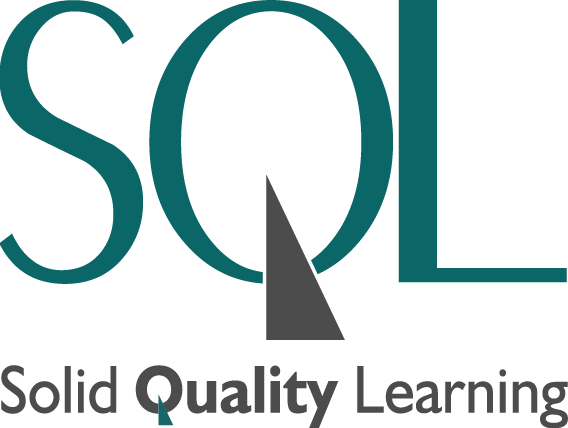 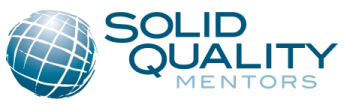 UGISS - User Group Italiano SQL Server
2
Introduzione
3 Screencast (“Pills”) su Integration Services
Copertura delle piattaforme SQL Server 2005 e 2008
UGISS - User Group Italiano SQL Server
3
Agenda
Introduzione ad Integration Services
Creazione di un package
Deployment e Sicurezza
Logging e Monitoring
UGISS - User Group Italiano SQL Server
4
Agenda
Introduzione ad Integration Services
Creazione di un package
Deployment e Sicurezza
Logging e Monitoring
UGISS - User Group Italiano SQL Server
5
Integration Services
Introduzione
SSIS: SQL Server Integration Services 

Strumento di ETL (Extract-Transform-Load) ideale per
Integrazione tra fonti dati diverse
(es: SQL Server, Oracle, Flat File, Excel, Web Services)

Caricamenti massivi di dati
Tipicamente per datawarehouse (DWH)

Disponibile nelle versioni Standard ed Enterprise
UGISS - User Group Italiano SQL Server
6
Session name
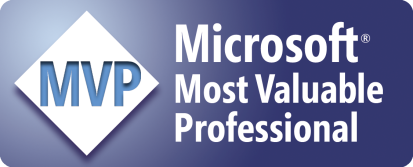 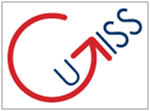 Risorse Generiche
Presentazione e demo
http://community.ugiss.org
Informazioni sul prodotto SQL Server
http://www.microsoft.com/italy/sql
http://www.microsoft.com/sql
Supporto sviluppo ed professionisti IT
http://www.microsoft.com/technet/prodtechnol/sql
http://msdn.microsoft.com/sql
Comunità SQL Server
http://www.ugiss.org
http://community.ugiss.org
Newsgroups pubblici via NTTP
microsoft.public.it.sql
microsoft.public.sqlserver.*
Newsgroups pubblici via WEB
http://www.microsoft.com/italy/communities/newsgroups/default.mspx
http://www.microsoft.com/technet/community/newsgroups/server/sql.mspx
Formazione e mentoring
http://www.microsoft.com/italy/traincert
http://www.solidqualitylearning.com/
UGISS - User Group Italiano SQL Server
7
Session name
Question & Answers
Domande?
Grazie!
UGISS - User Group Italiano SQL Server
8